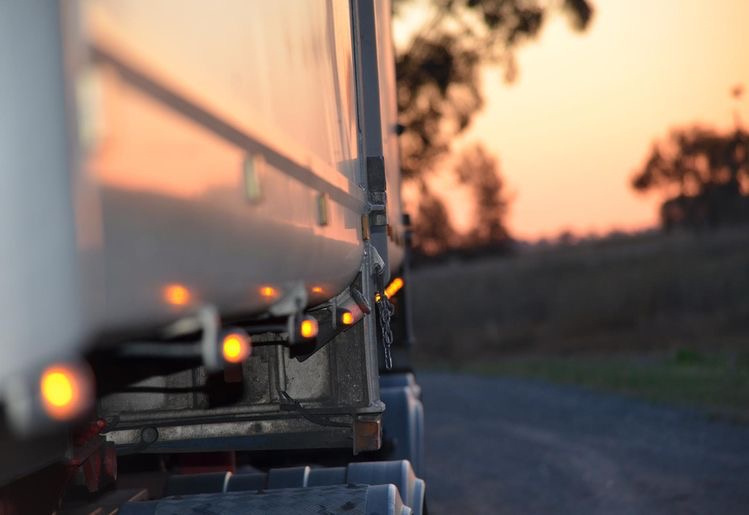 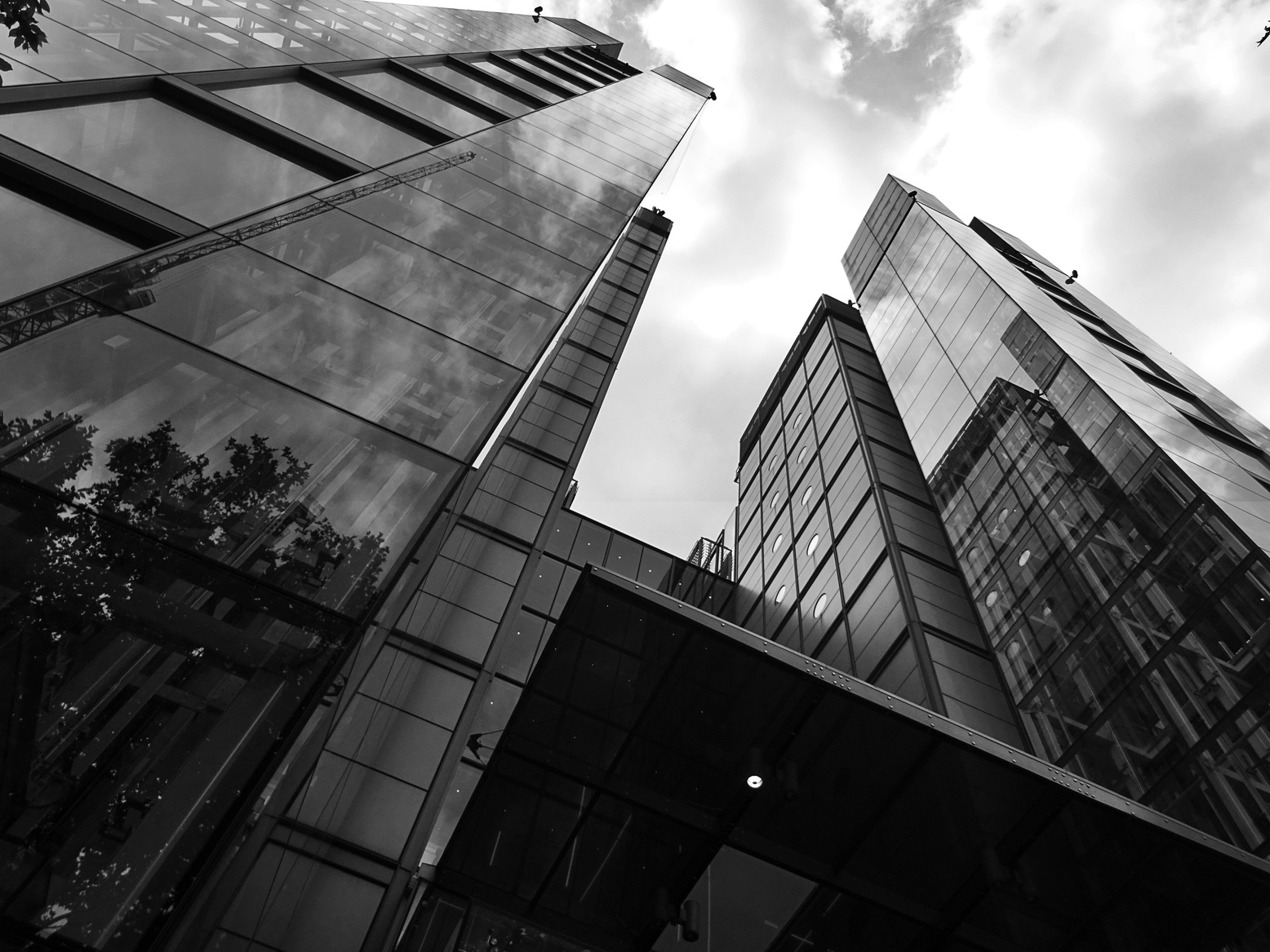 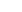 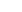 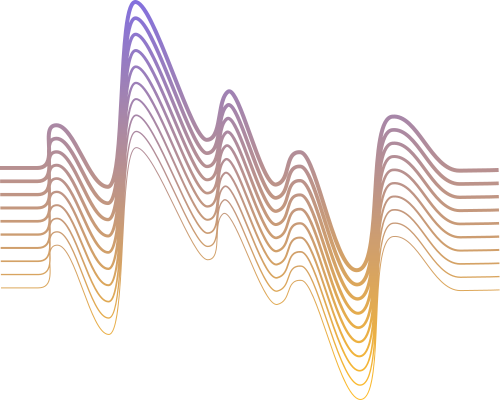 Национальный подход к обеспечению безопасности при перевозке
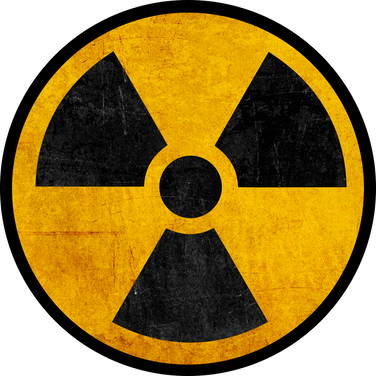 РАДИОАКТИВНЫХ МАТЕРИАЛОВ В КЫРГЫЗСКОЙ РЕСПУБЛИКЕ
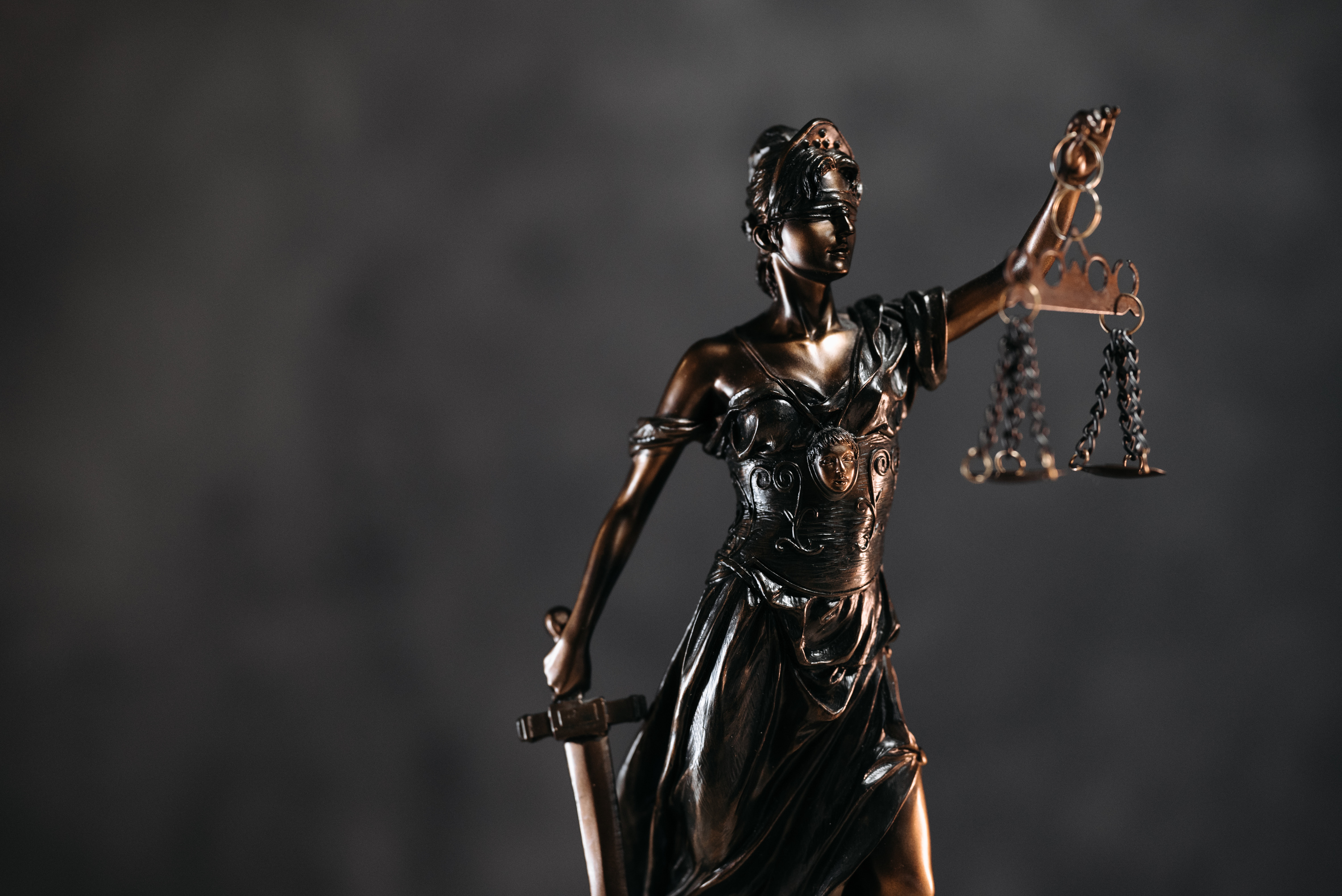 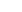 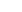 Законодательно-нормативная база Кыргызской Республики
в сфере обеспечения радиационной безопасности
Руководство для перевозок 
 
Закон Кыргызской Республики «О радиационной безопасности населения Кыргызской Республики» 
Правила перевозки опасных грузов автомобильным транспортом
14 законов 
4 постановления Правительства КР.
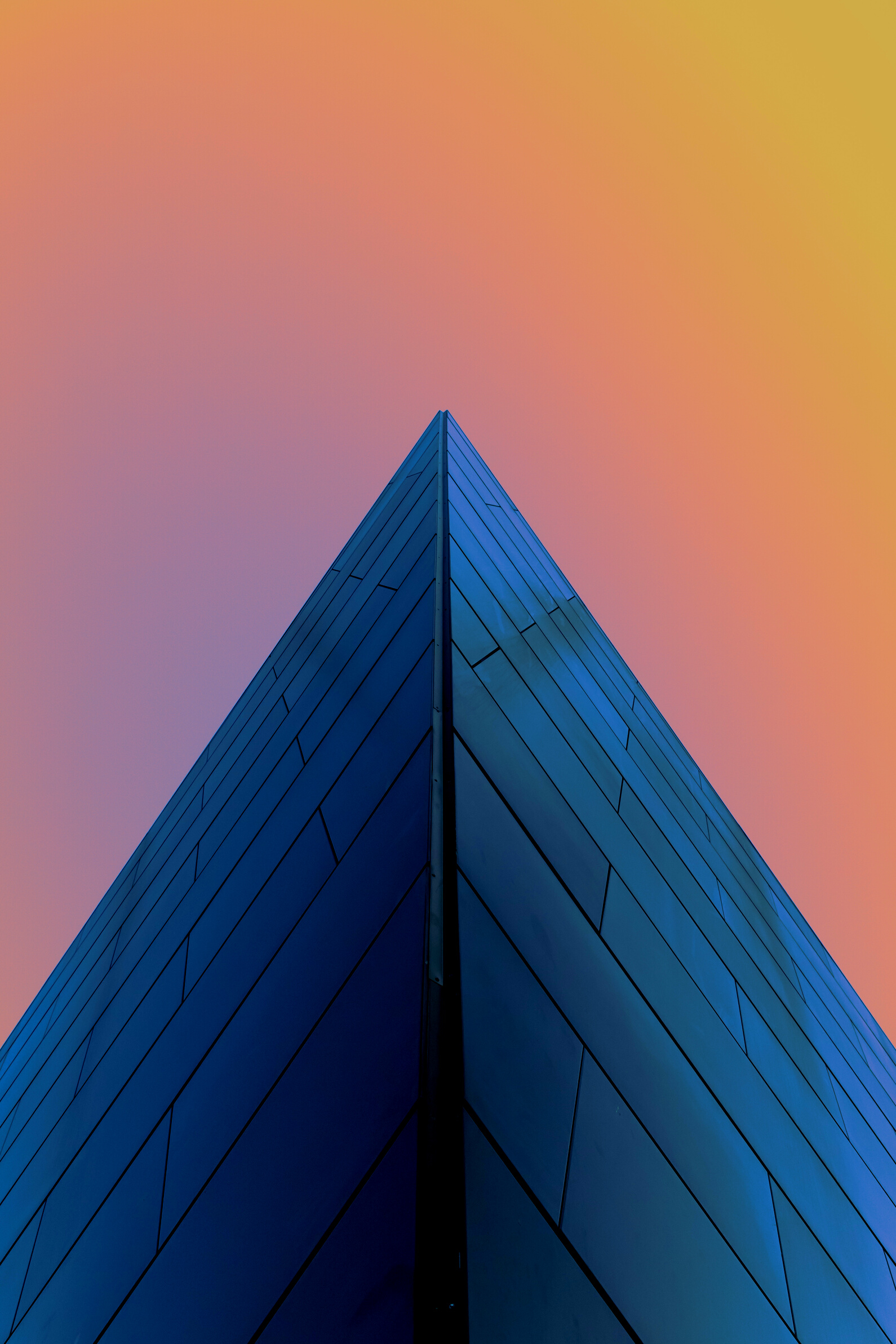 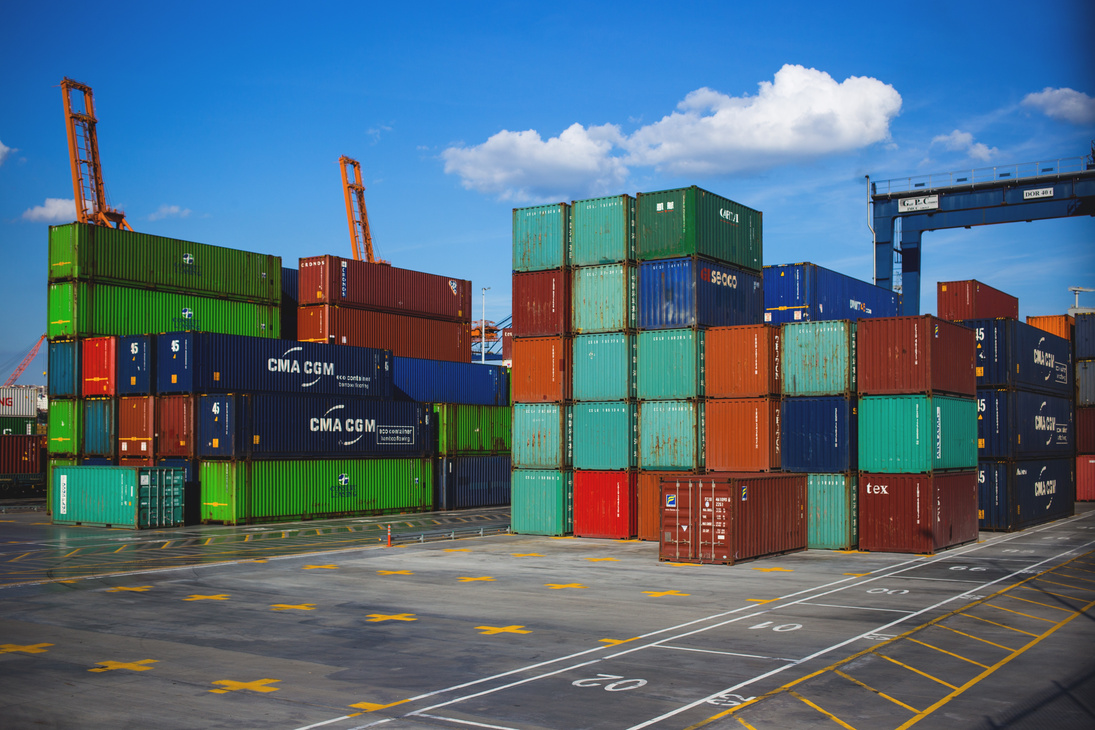 В соответствии с Правилами перевозки опасных грузов автомобильным транспортом опасные грузы разделяют на следующие классы:
класс 1 - взрывчатые вещества; 
класс 2 - газы сжатые, сжиженные и растворенные под давлением; 
класс 3 - легковоспламеняющиеся жидкости; 
класс 4 - легковоспламеняющиеся вещества и материалы; 
класс 5 - окисляющие вещества и органические перекиси; 
класс 6 - ядовитые (токсичные) вещества; 
класс 7 - радиоактивные и инфекционные вещества; 
класс 8 - едкие и коррозийные вещества; 
класс 9 - прочие опасные вещества.
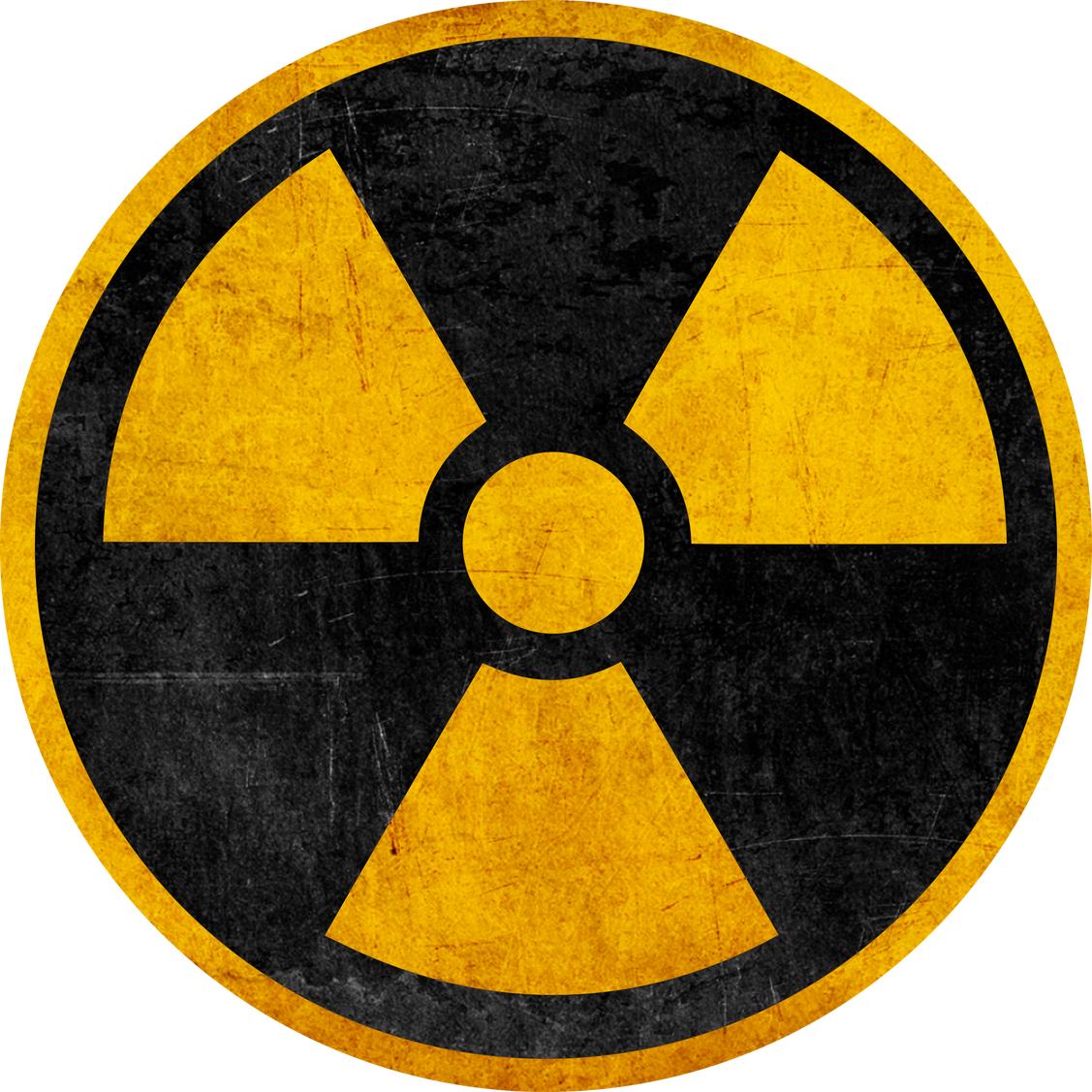 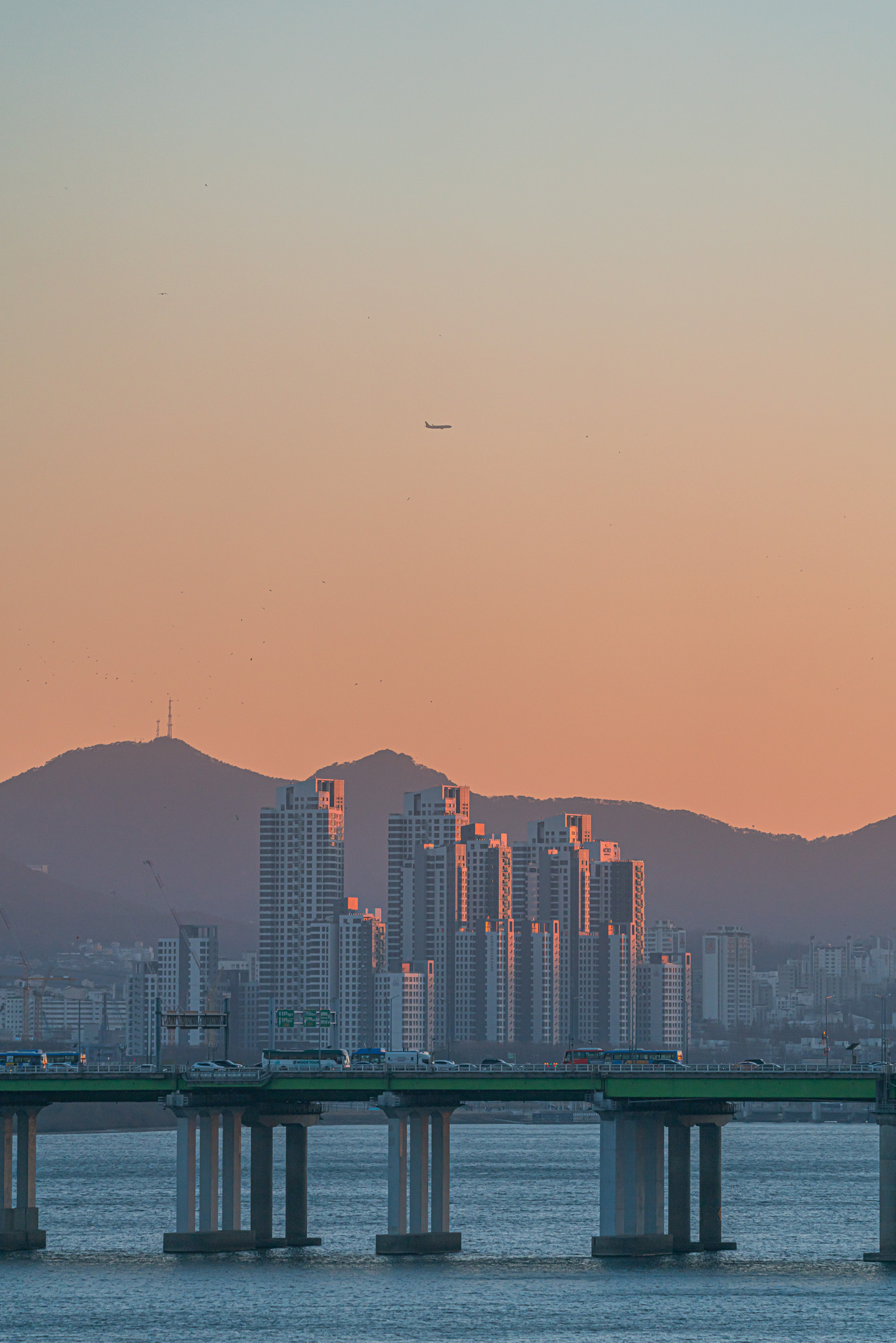 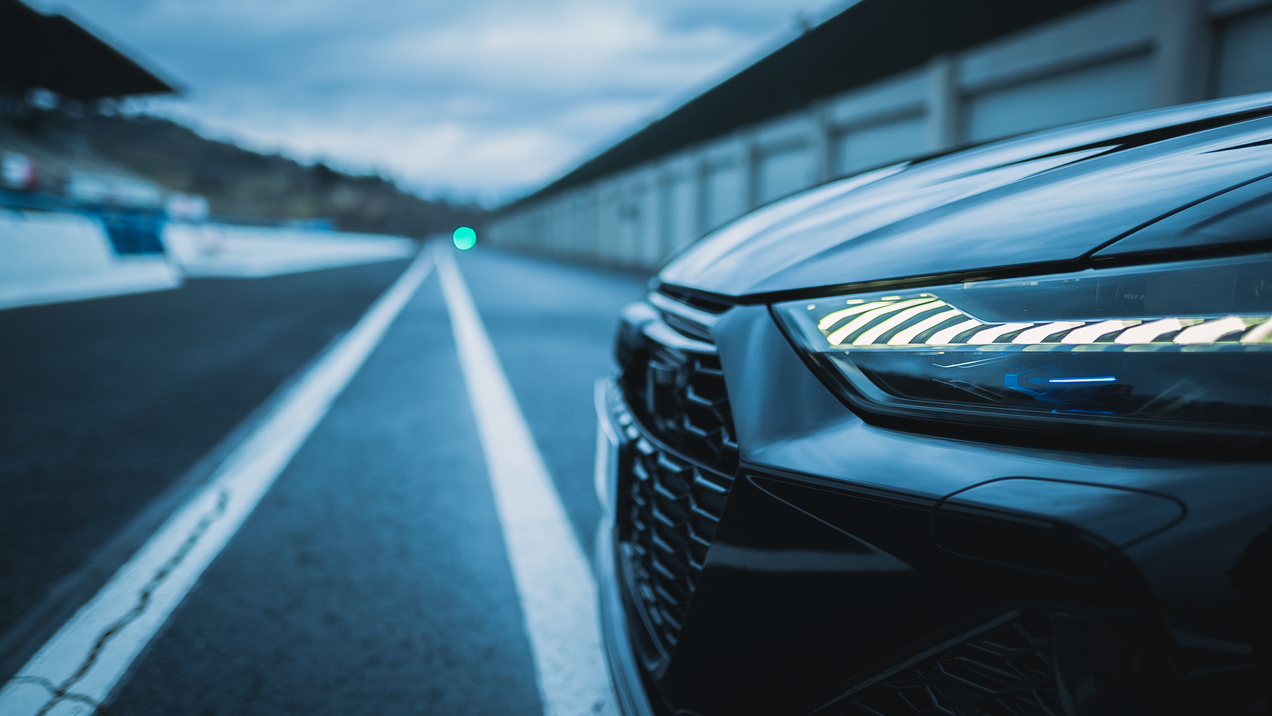 Правила перевозки опасных грузов автомобильным транспортом
3
Условия безопасной перевозки радиоактивных веществ согласовываются с уполномоченным государственными органами в сфере безопасности дорожного движения, в сфере охраны окружающей среды и государственными органами в области здравоохранения и в области Гражданской защиты.
2
Разрешение на перевозку опасных грузов выдается уполномоченным государственным органом в сфере обеспечения безопасности дорожного движения;
1
Опасные грузы перевозятся в соответствии с Правилами дорожного движения КР;
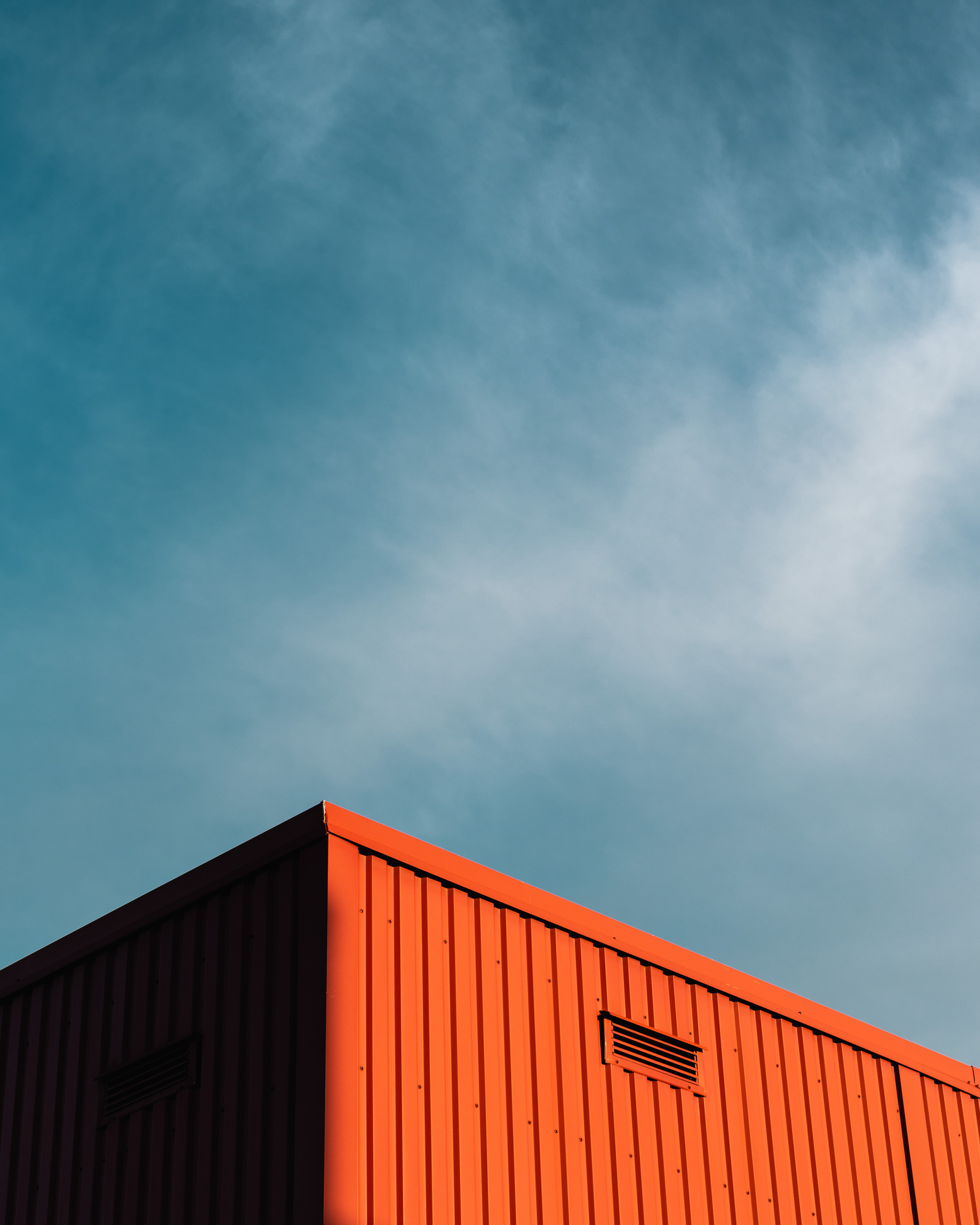 Правила перевозки
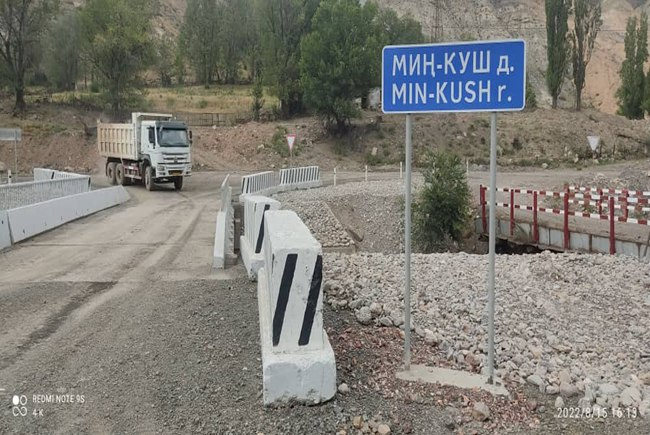 опасных грузов автомобильным транспортом.
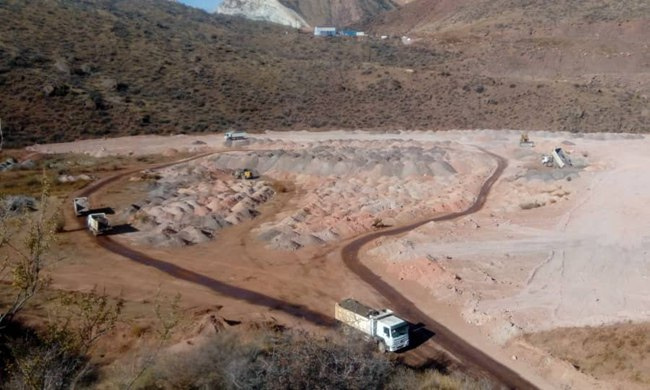 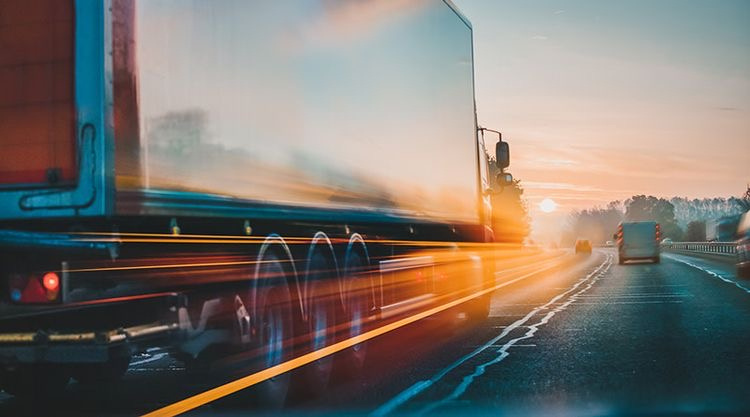 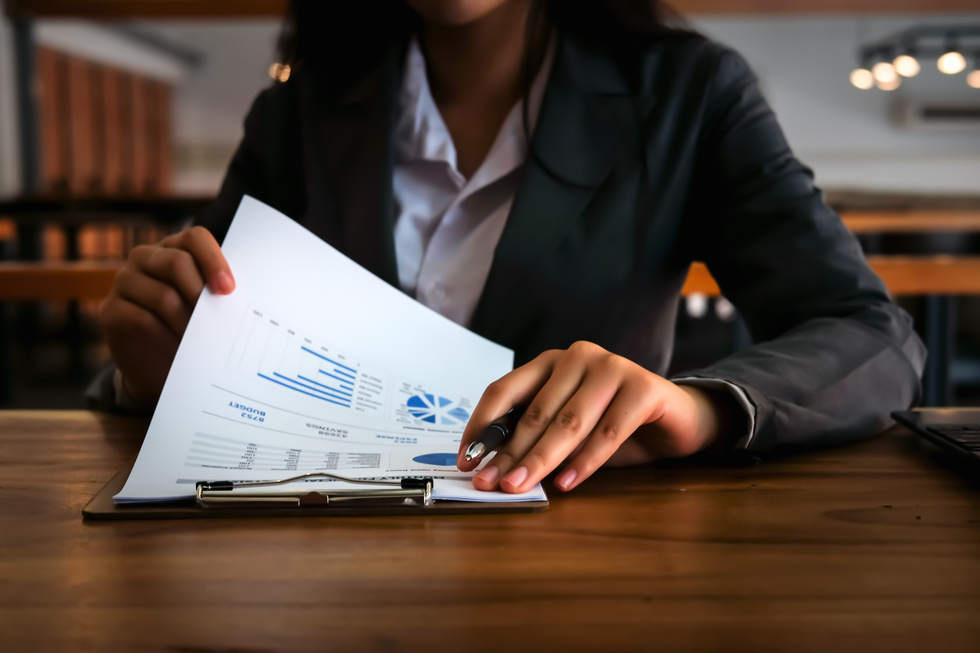 Основные требования
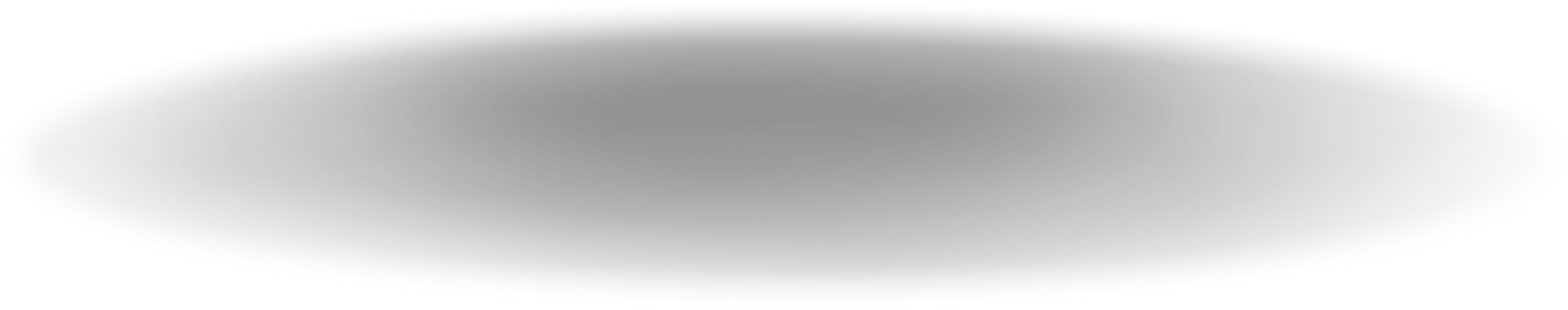 Подконтрольные товары, перемещаемые через таможенную границу Союза, должны соответствовать Единым санитарным требованиям; 

 В пунктах пропуска должностные лица, осуществляющие санитарно-карантинный контроль, проводят в пределах своей компетенции проверку документов, подтверждающих безопасность продукции (товаров), в части ее соответствия санитарно-эпидемиологическим и гигиеническим требованиям.
Трансграничная перевозка
Нормативно-правовые акты
Соглашение об информационном взаимодействии государств-участников Содружества Независимых Государств по вопросам перемещения радиоактивных источников 

Положение о проведении радиационного контроля в пунктах пропуска на государственной границе Кыргызской Республики
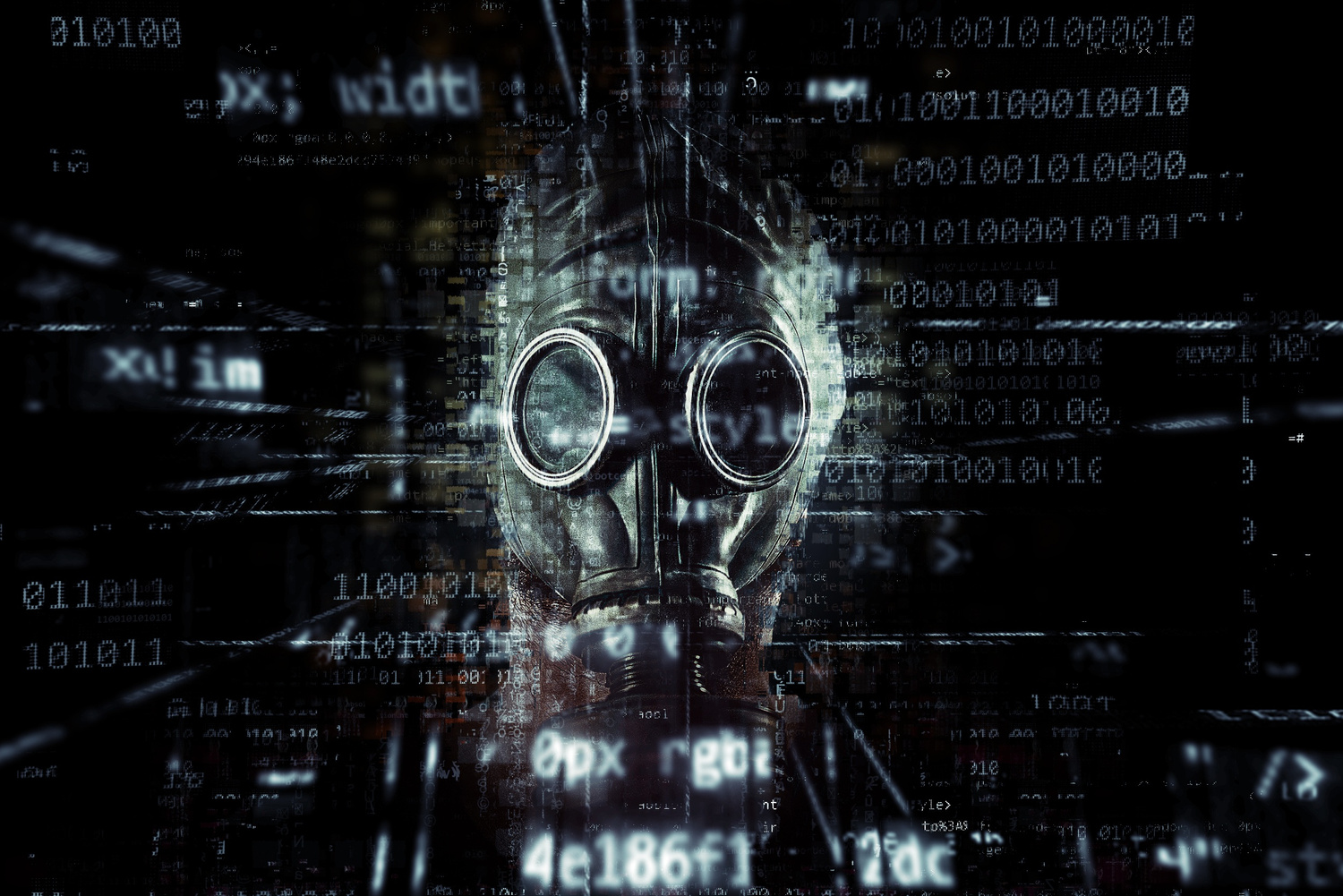 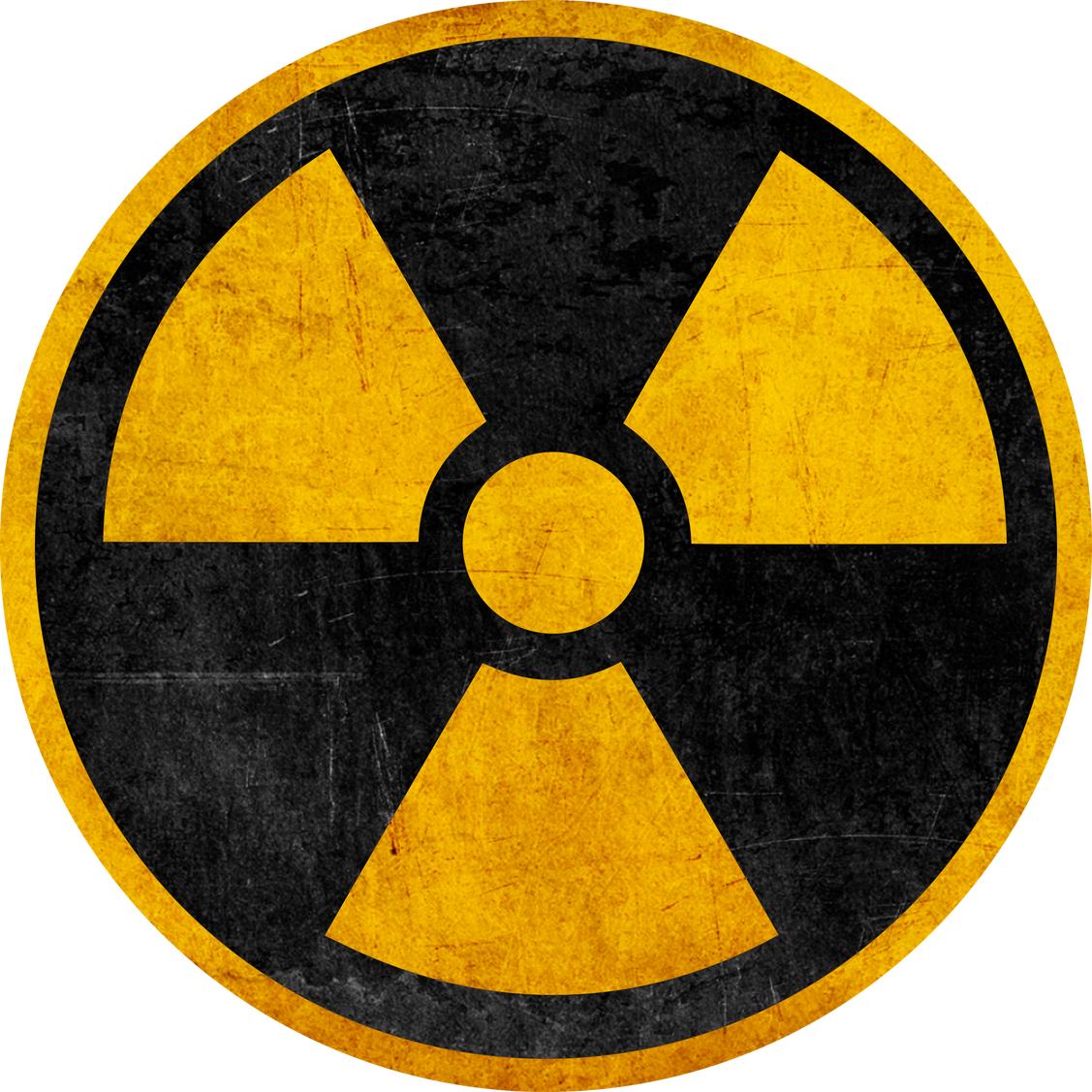 Трансграничная перевозка
Санитарно-карантинный пункт кроме всего прочего оснащается следующим санитарно-противоэпидемическим имуществом и средствами контроля: 

радиометрами-дозиметрами; 

многоразовыми защитными костюмами; 

масками-респираторами защитными (одноразовыми) медицинскими; 

средствами индивидуальной защиты кожи и органов дыхания (противогаз) на каждого специалиста.
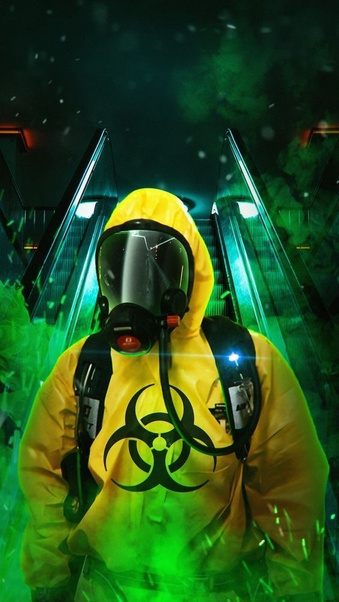 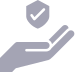 КОМПЛЕКСНЫЙ ПЛАН
поддержки ядерной и радиационной безопасности Кыргызской Республики на период 2021-2024
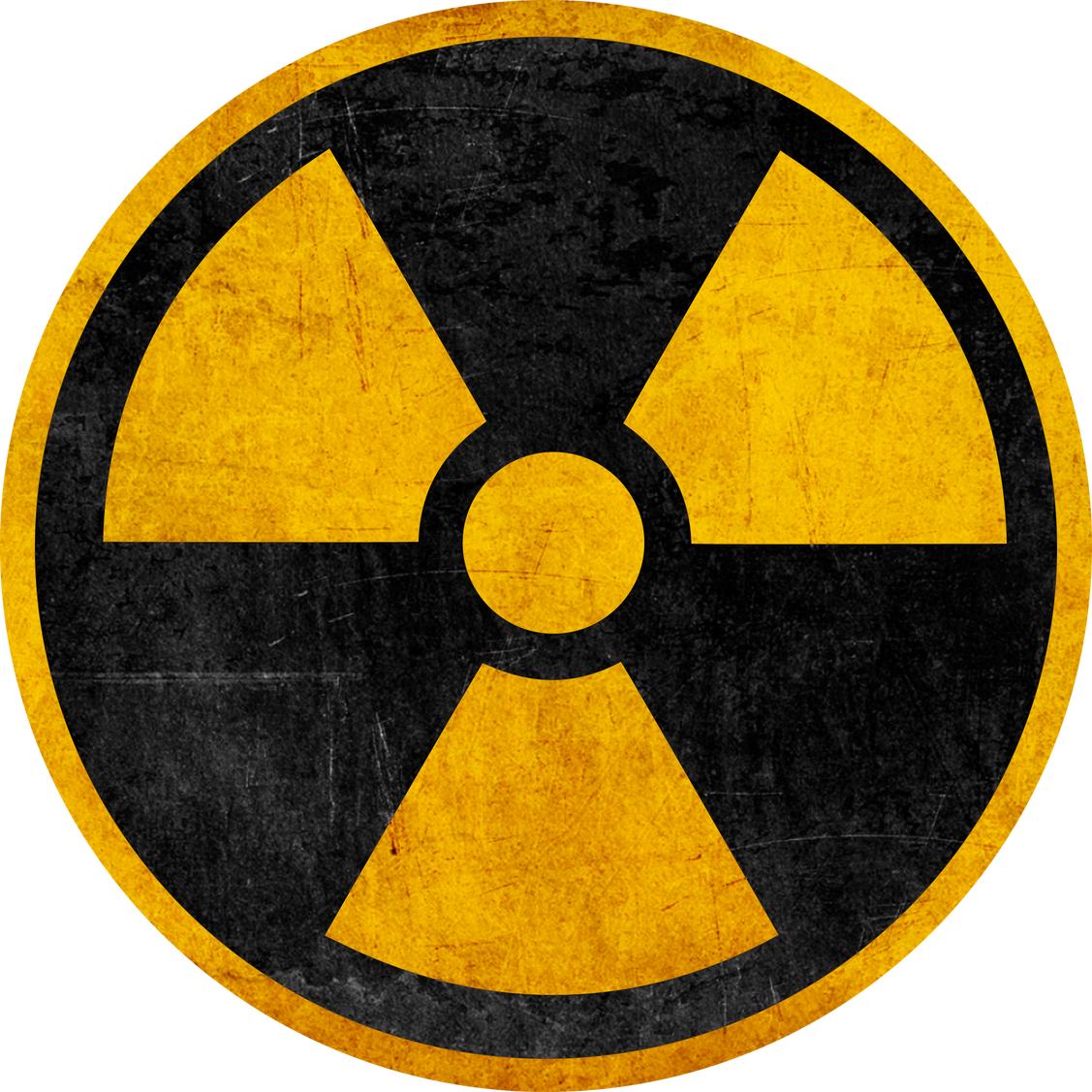 ответственный исполнитель
N_
Задача
Меры\действия
Источник финансированиЯ
Срок исполнения
ожидаемый результат
3. Усиление системы физической защиты ИИИ, ядерного материала, объектов и установок
3.4. Применение оптимизированного подхода при разработке, поддержании надлежащих и эффективных мер физической защиты ИИИ и ядерных материалов, находящихся в процессе внутренней или международной перевозки
Разработка соответствующих актов, устанавливающих меры физической защиты ИИИ и ядерных материалов при перевозке. 
Проведение анализа для выявления необходимого технического оснащения
Разработан и принят соответствующий акт, устанавливающий меры физической защиты ИИИ и ядерных материалов при перевозке. 
Усилены меры обеспечения транспортной безопасности и физической защиты ИИИ при перевозке
Разработка, поддержание и рассматривание планов и мер физической защиты, касающихся перевозки ИИИ и ядерных материалов, на основе оценки угрозы и рисков, характерной для транспортных операций
МЧС, МЗСР, МЭП
В пределах выделенных бюджетных ассигнований, экспертная поддержка со стороны международных организаций
3.4.1
До 31 декабря 2023 года
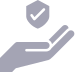 КОМПЛЕКСНЫЙ ПЛАН
поддержки ядерной и радиационной безопасности Кыргызской Республики на период 2021-2024
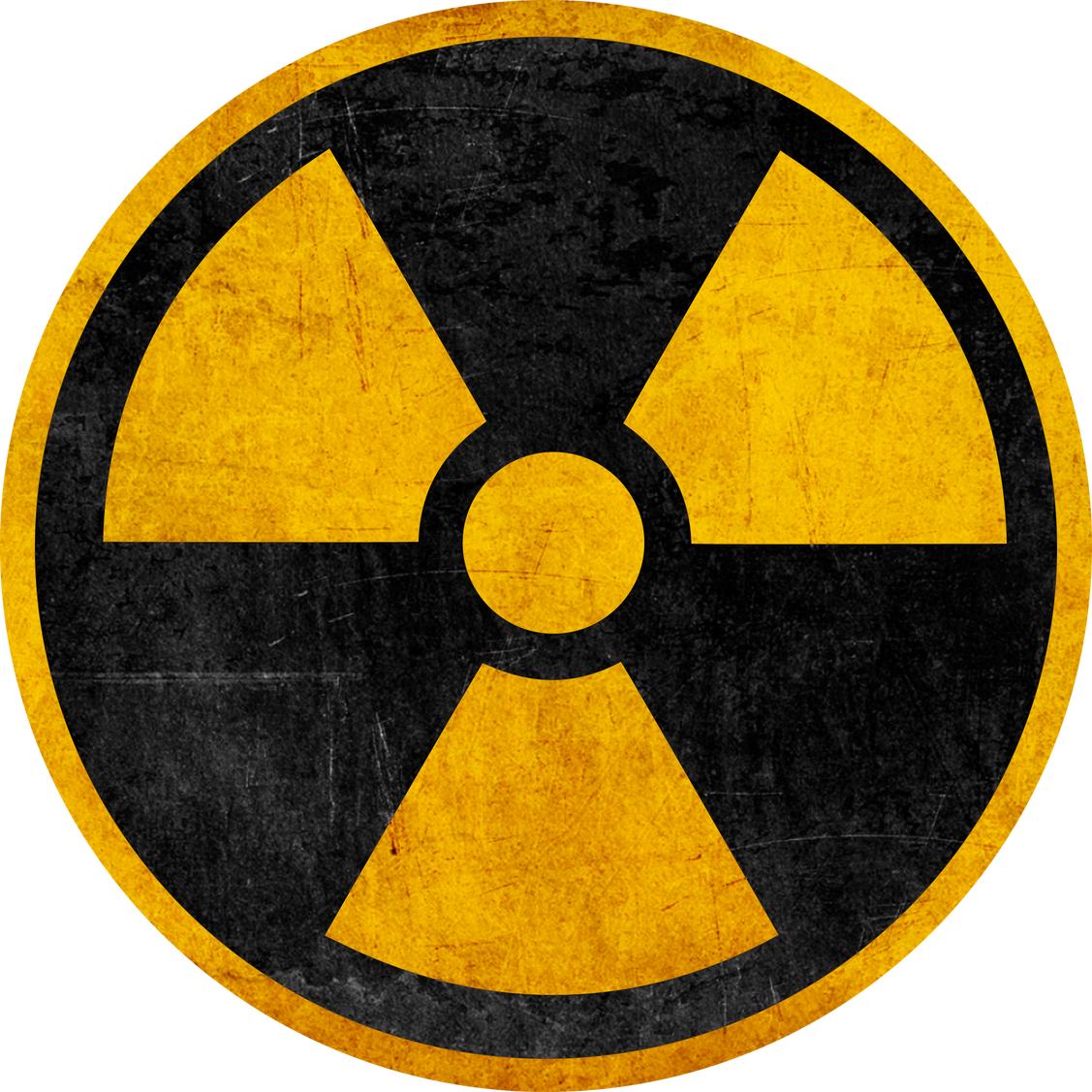 ответственный исполнитель
N_
Задача
Меры\действия
Источник финансированиЯ
Срок исполнения
ожидаемый результат
Выполнение оценки эффективности режима обеспечения физической безопасности при перевозке ИИИ и на основе оценки проведения обновления
Проведение межведомственных совещаний по оценке угроз и рисков. 
Разработка соответствующего акта по реагированию на инциденты при перевозке ИИИ и обеспечению физической защиты опасного груза
МЧС, МЭП, МВД
В пределах выделенных бюджетных ассигнований, экспертная поддержка со стороны международных организаций
Проведение оценки угроз и рисков при перевозке ИИИ. 
Разработан и принят соответствующий акт по реагированию на инциденты при перевозке ИИИ и обеспечению физической защиты опасного груза
3.4.2
На постоянной основе